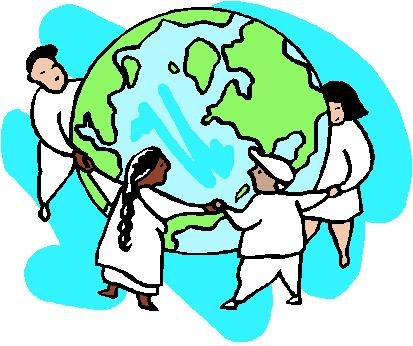 Урок географии в 8 классе.
Разработала и провела
Швецова Виктория Аркадьевна,
учитель географии 
МОБУ Новобурейской СОШ № 3
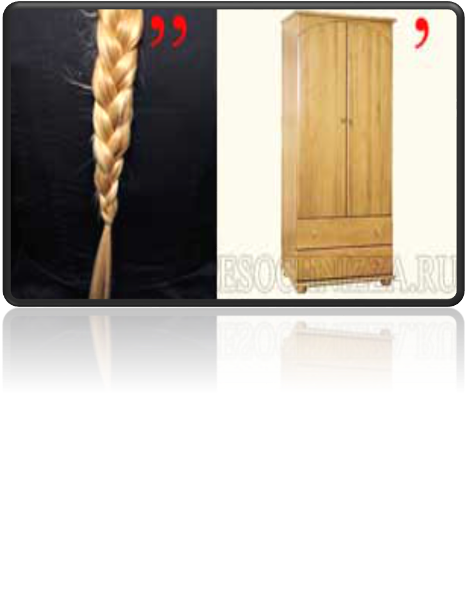 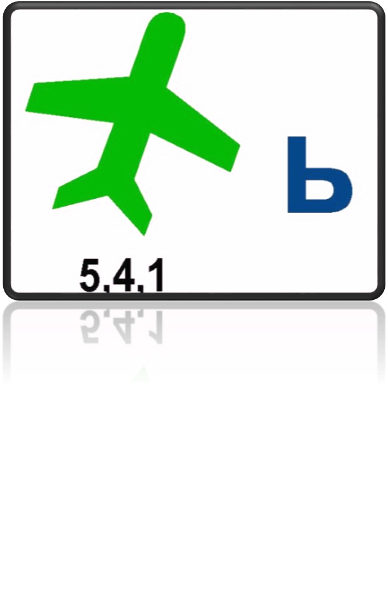 ЛОСЬ
КОШКА
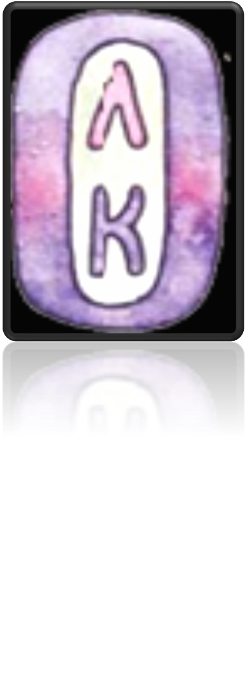 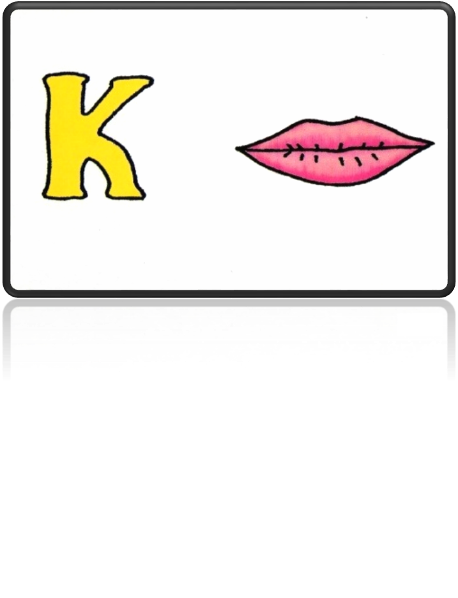 КРОТ
ВОЛК
ЖИВОТНЫЙ МИР РОССИИ
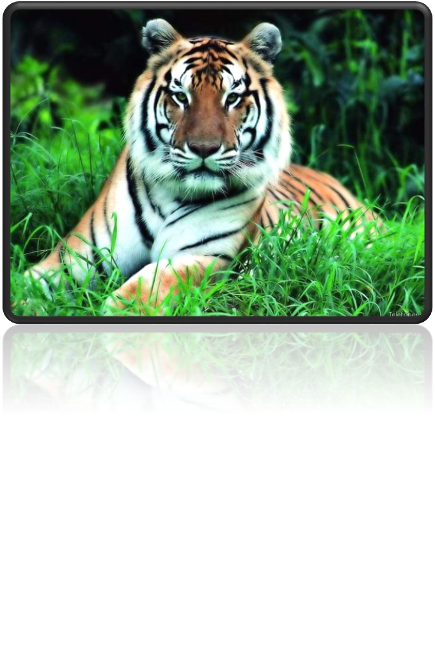 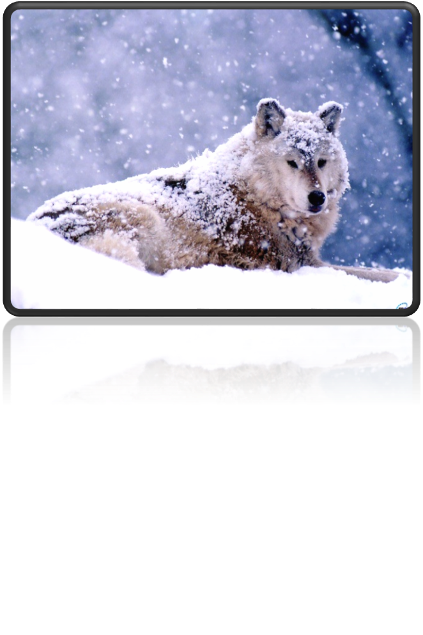 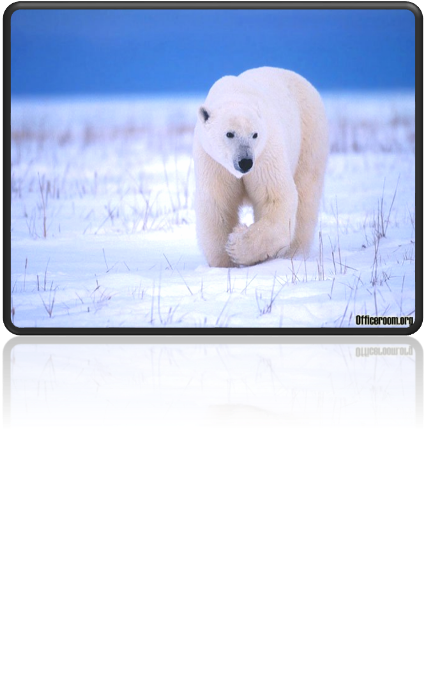 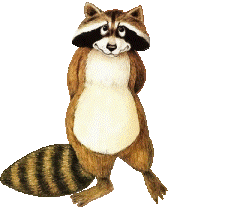 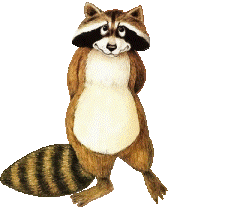 ОСОБЕННОСТИ ЖИВОТНОГО МИРА РОССИИ
Северный олень, песец, полярный волк, белая куропатка.
1. Тундра.
Густая шерсть и оперение, толстый слой подкожного жира, покровительственная окраска, миграции, откочёвывание.
2. Лес.
Лось, медведь, белка, бурундук, глухарь, тигр, рысь.
Ярусное распределение, спячка, линька, наличие нор, густой мех зимой.
Стадный или колониальный образ жизни, быстрый бег, наличие нор, запасы пищи на зиму.
3. Степь.
Сайгак, суслик, дрофа, сурок.
Серовато — бурая или жёлтая окраска, быстрое передвижение, наличие нор, активный образ жизни в тёмное время суток, летняя спячка.
Джейран, сайгак, тушканчики, ящерицы, змеи.
4. Пустыня.
ЖИВОТНЫЕ ТУНДРЫ
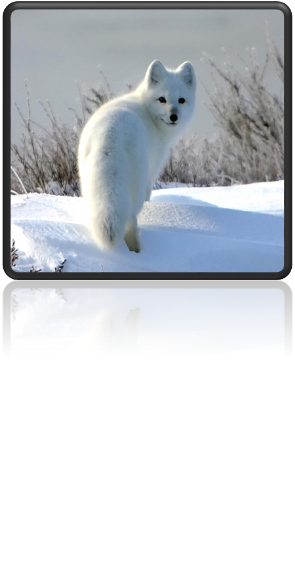 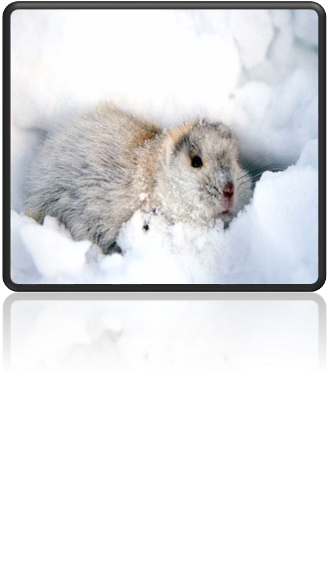 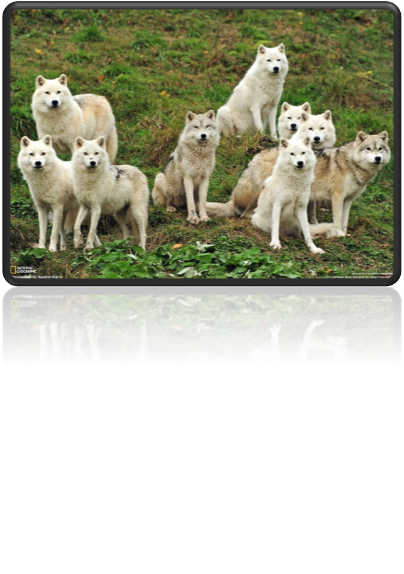 Песец
Полярный  волк
Лемминг
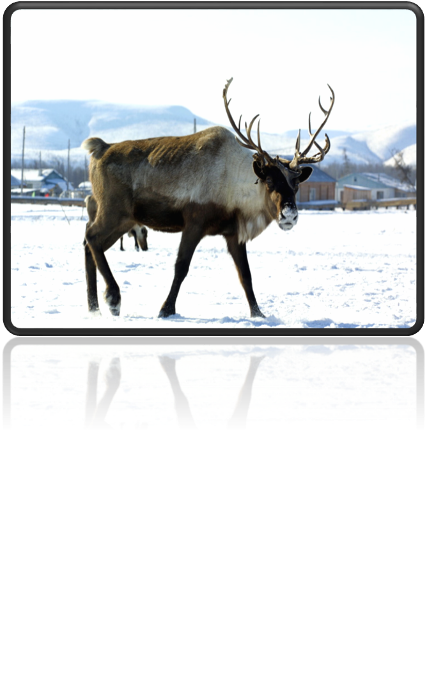 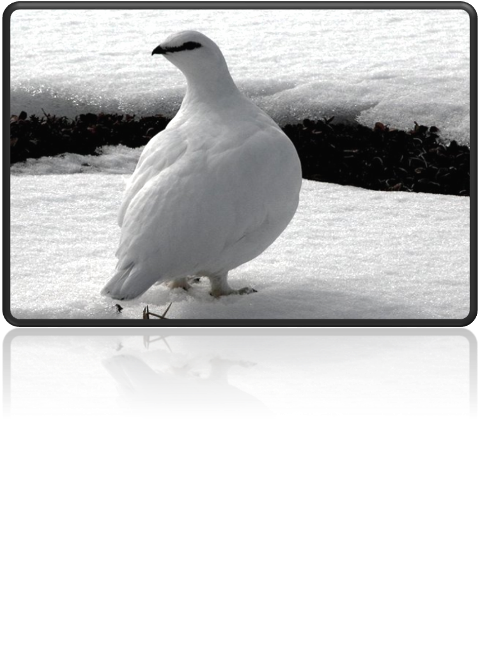 Белая куропатка
Северный олень
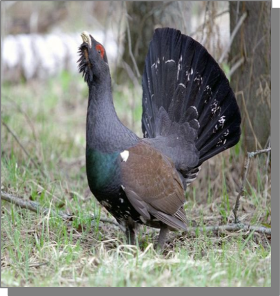 ЖИВОТНЫЕ ЛЕСА
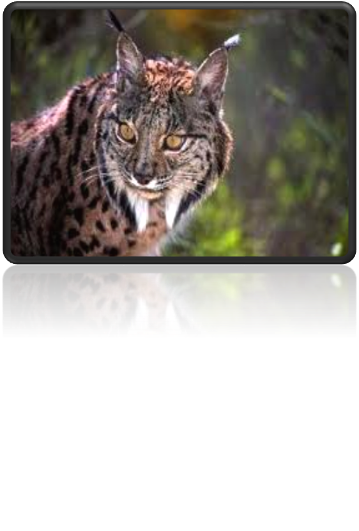 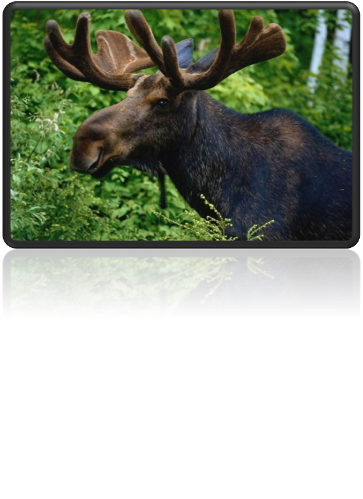 Лось
Рысь
Глухарь
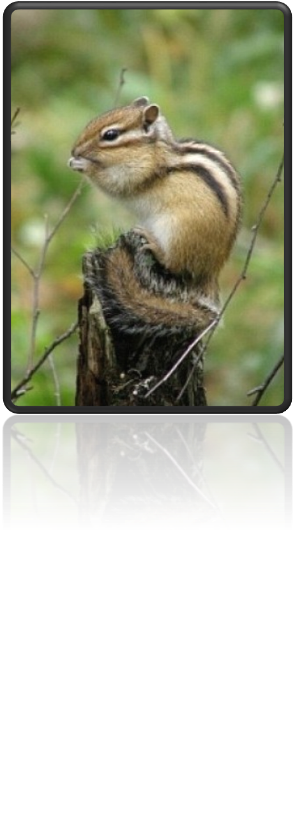 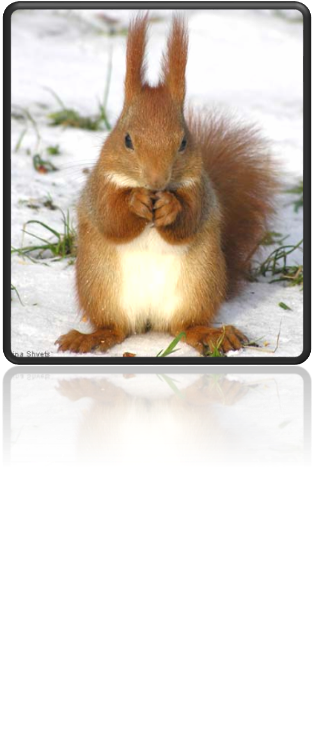 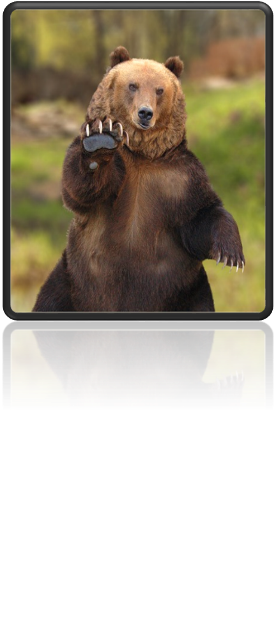 Бурый медведь
Белка
Бурундук
ЖИВОТНЫЕ СТЕПЕЙ
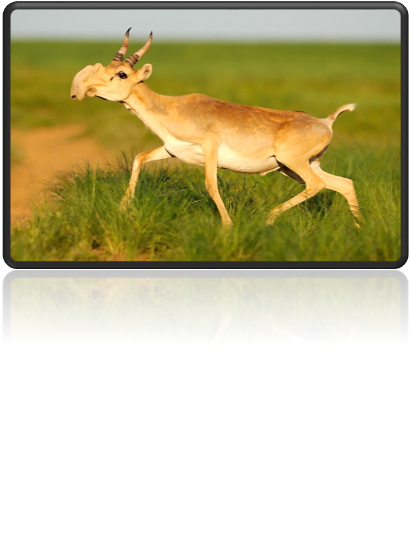 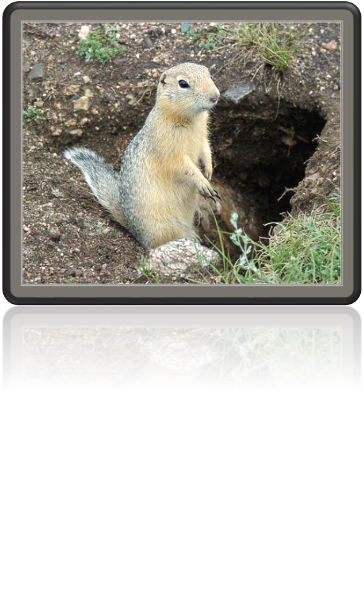 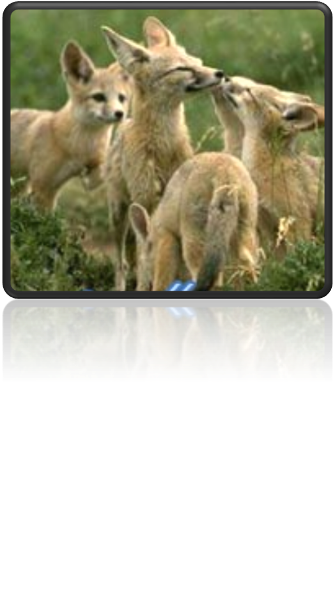 Сайгак
суслики
Суслик
Корсак
Сурок
Дрофа
ЖИВОТНЫЕ ПУСТЫНЬ
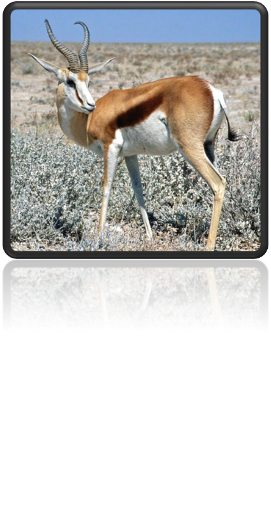 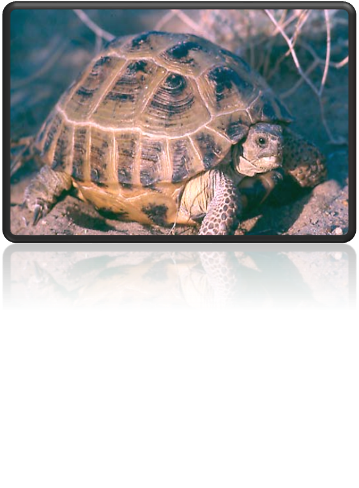 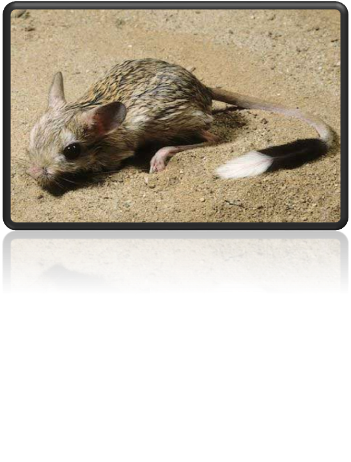 Тушканчик
Степная черепаха
Джейран
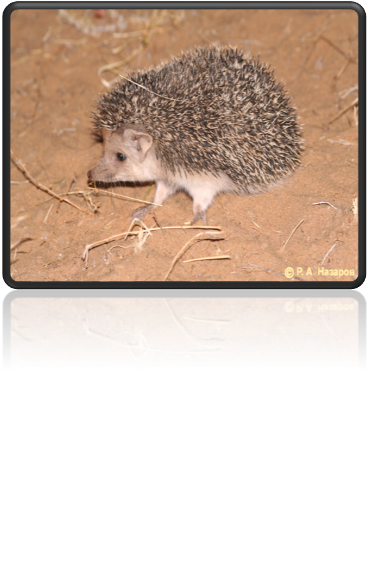 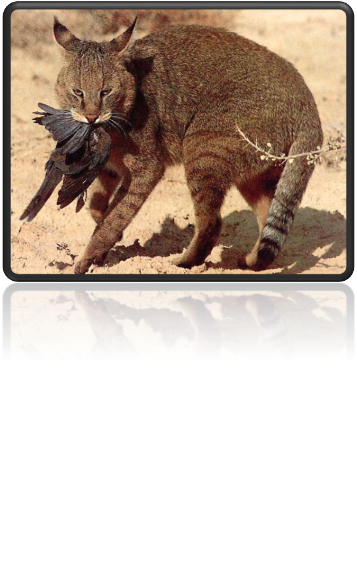 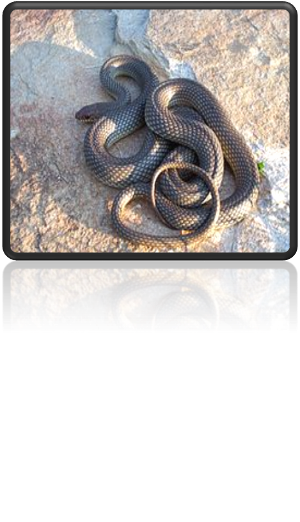 Каспийский полоз
Камышовый кот
Ушастый ёж
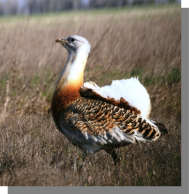 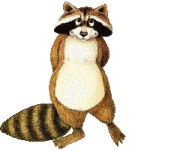 «Мозговой штурм»
Найди соответствие
Животное
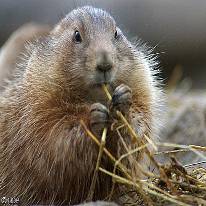 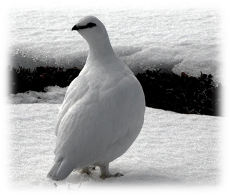 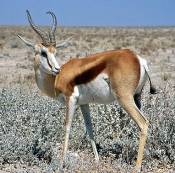 Белая 
куропатка
Джейран
Дрофа
Глухарь
Сурок
ПУСТЫНЯ
СТЕПЬ
ЛЕС
ТУНДРА
Природная зона
Задания для работы
на интерактивной доске
Ключ к тесту
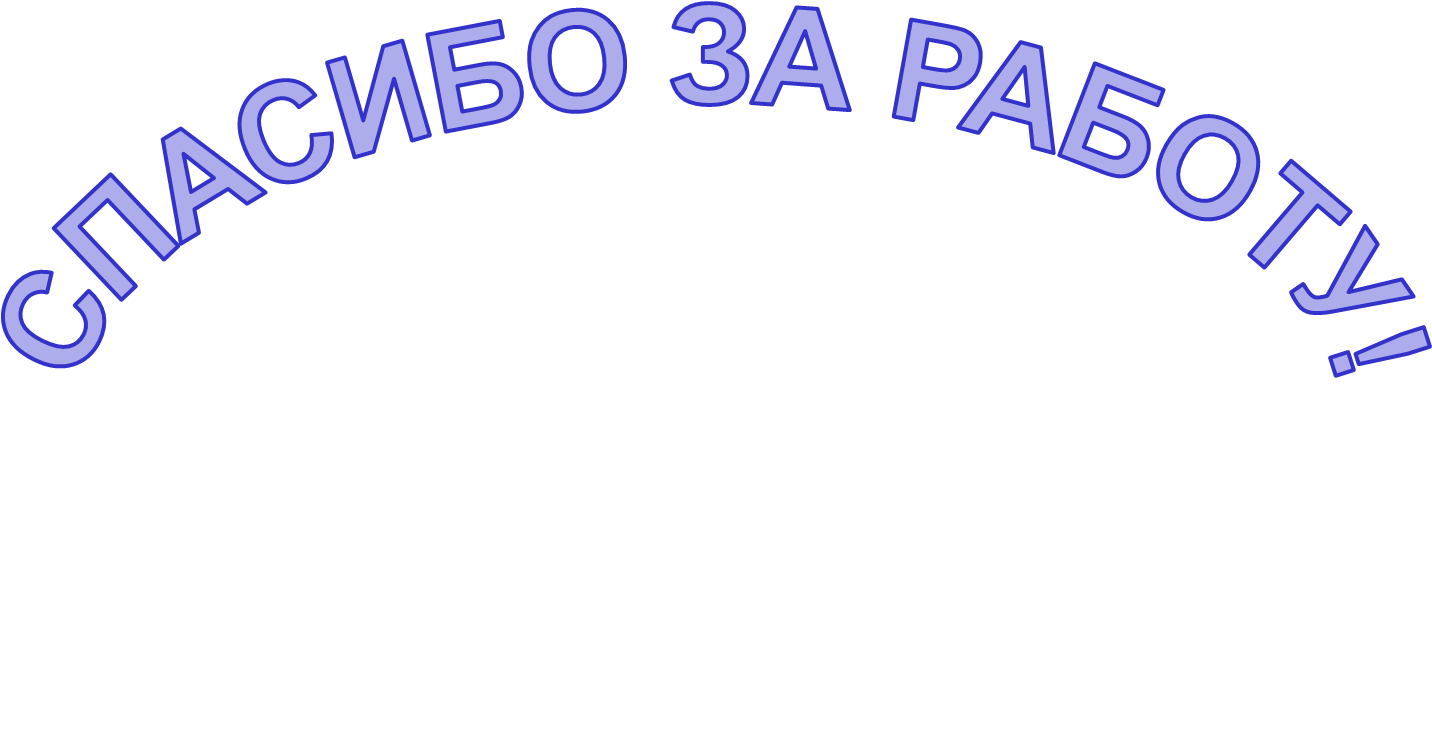 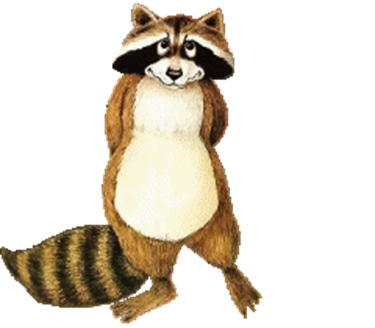 ИСТОЧНИКИ ИЛЛЮСТРАЦИЙ:
Ребусы.
http://www.filipoc.ru/guess/rebus/rebusi-pro-jivotnyih
http://pesochnizza.ru/igroteka/rebusy-v-kartinkah-
2
http://vdetskommire.ru/growth/rebus-pro-zhivotnyx-prostoj
Фотографии.
http://images.yandex.ru